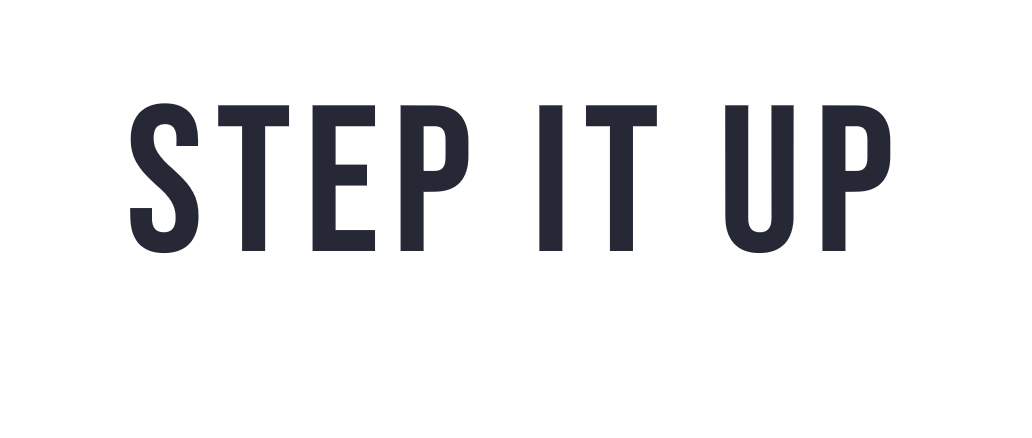 Joignez-vous au défi!
FRANCHIR LE PAS
Nous vous mettons au défi de bouger!
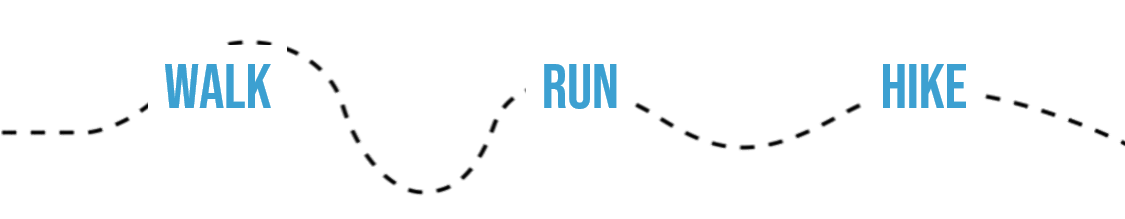 MARCHER
COURIR
RANDONNER
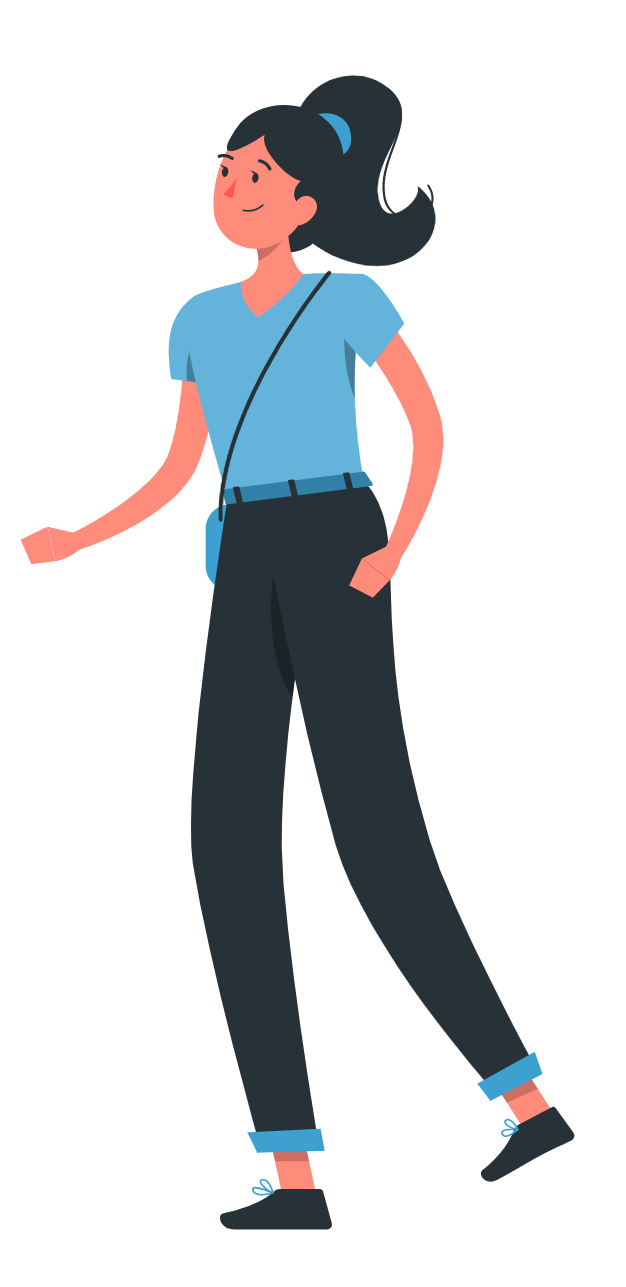 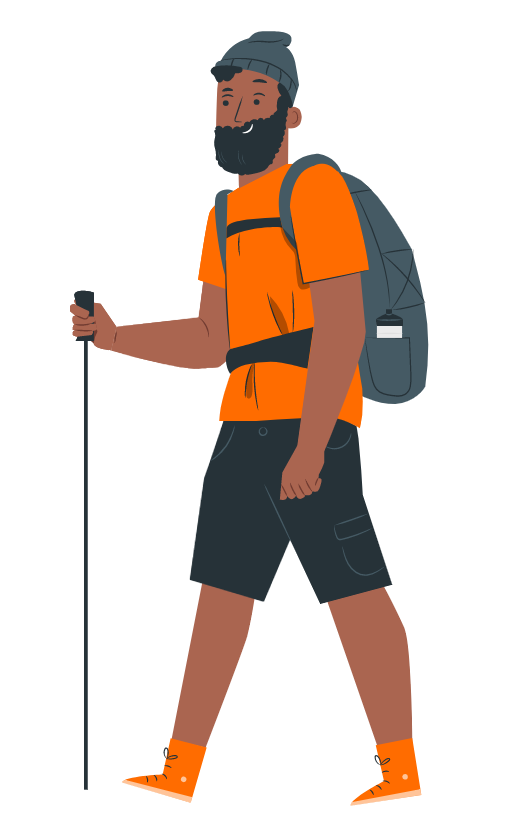 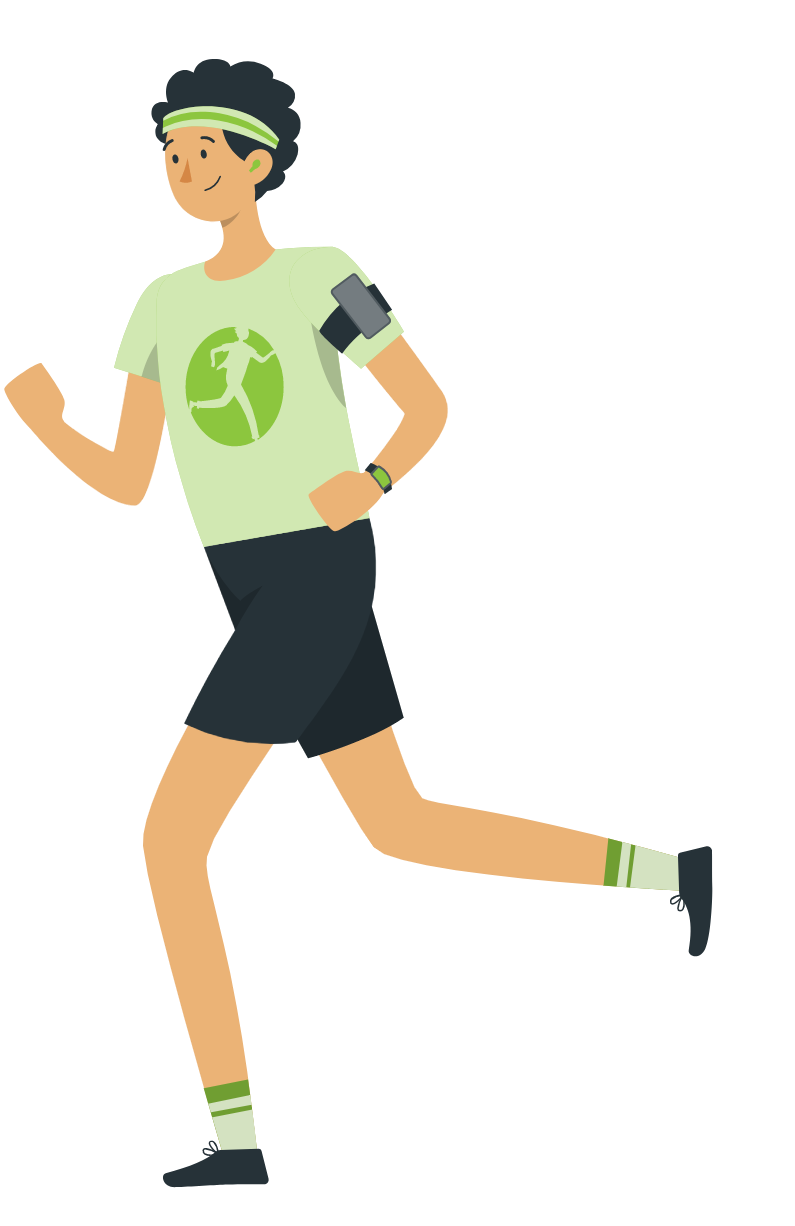 Le plaisir commence le :
VOTRE LOGO        ICI
* Avant de commencer un programme d'exercice, consultez votre professionnel de la santé